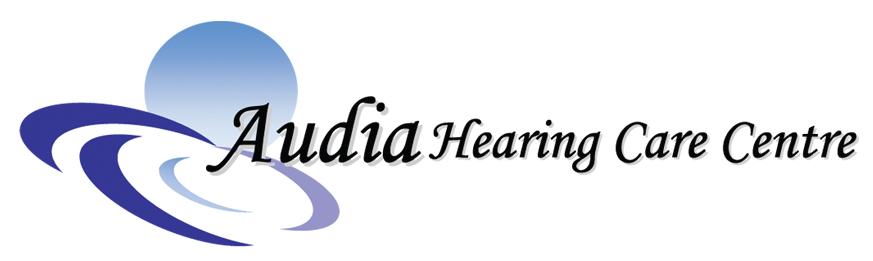 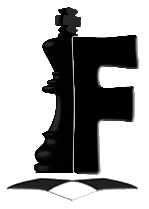 October 6, 2017 – Oct 31, 2018
Hello!
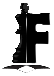 John McColman
john@infrontmarketing.ca 
403.861.9727
Dave Taylor
dave@infrontmarketing.ca 
403.891.9295
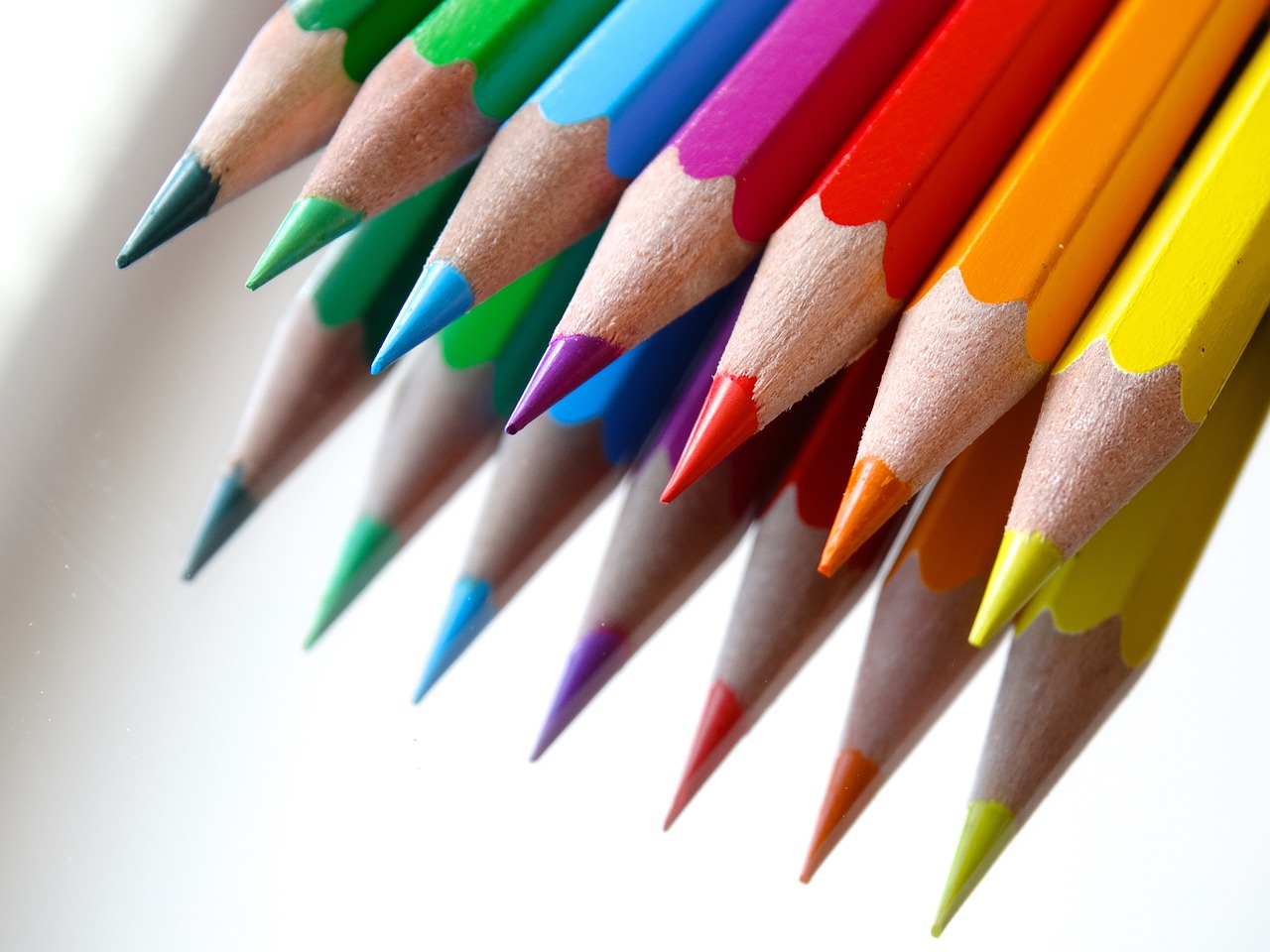 ASSETS / CREATIVE
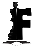 Assets
Tall Block
300x600
Skyscraper
160x600
Leaderboard – 728x90
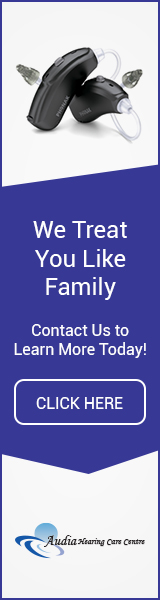 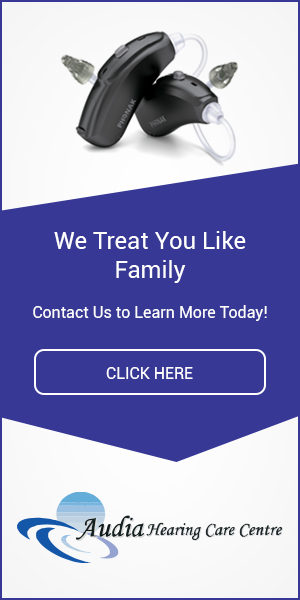 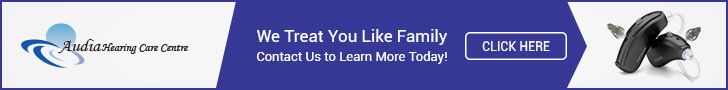 Big Box
300x250
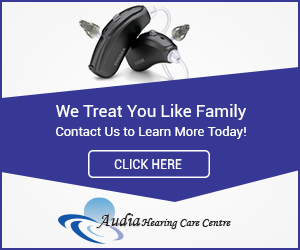 Mobile
320x50
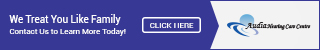 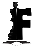 Assets
Remarketing Creative
Mobile
320x50
Leaderboard – 728x90
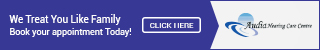 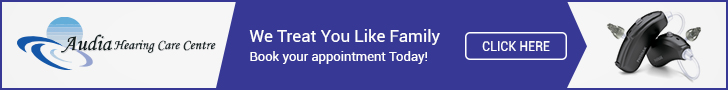 Big Box
300x250
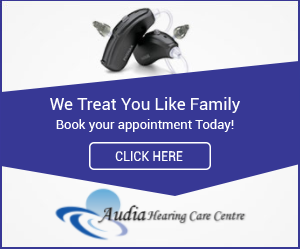 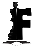 OVERALL PERFORMANCE
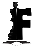 Oct 2017 – Oct 2018
100,000 Foot View
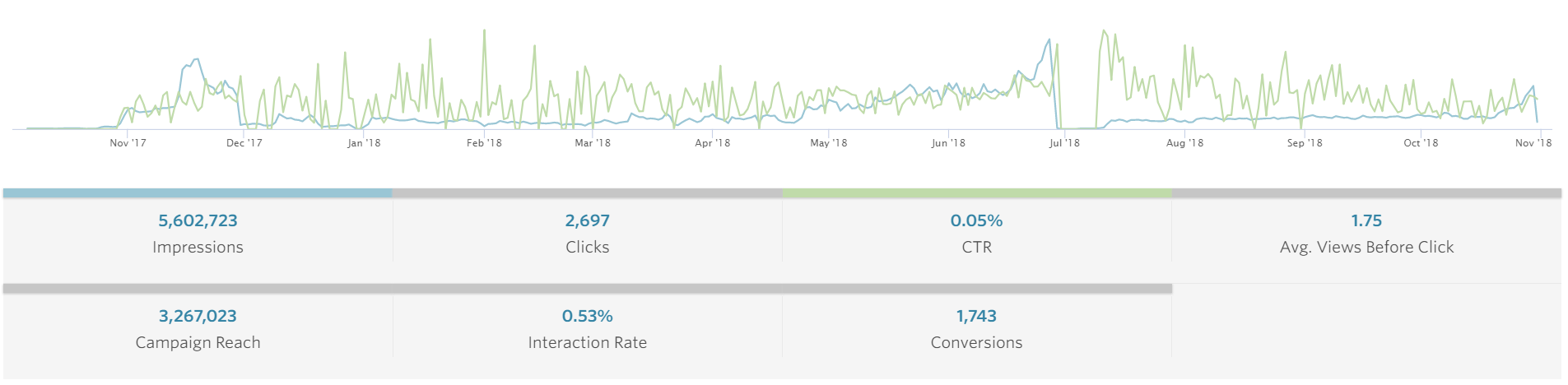 We will get into more detail throughout this report, but currently here is what we’re seeing.

Ads have been delivered 5.6 million times.  
We’ve generated 2,697 clicks and it usually takes 1.75 times viewing the ad before clicking on this
We have reached over 3.2 million unique devices/people over the course of the year.
Your ad has been interacted with 0.53% (meaning people moving the mouse over the ads/interacting with it)
1,743 Total Non-Unique Conversions (meaning people seeing the ad and coming to the website)
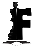 Creative BreakdownBy creative unit
The following report is showing each creative size, delivery of ads performance and conversion metrics.
Format is the size (in pixels) of the ad – Examples of creative that are used are on page 4.
Impressions are each time an ad is delivered/shown.
Clicks – When someone clicks on an ad.
CTR (Click Through Rate)
Total Conversions – If someone sees your ad but does not click, but returns to the site afterwards.  This helps show reach/performance other than clicks & CTR.
Conversion Rate in % - another way to show conversion.
Total Non-Unique Conversions – Showing all (including duplication) conversions.
Non-Unique Conversion Rate in %
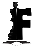 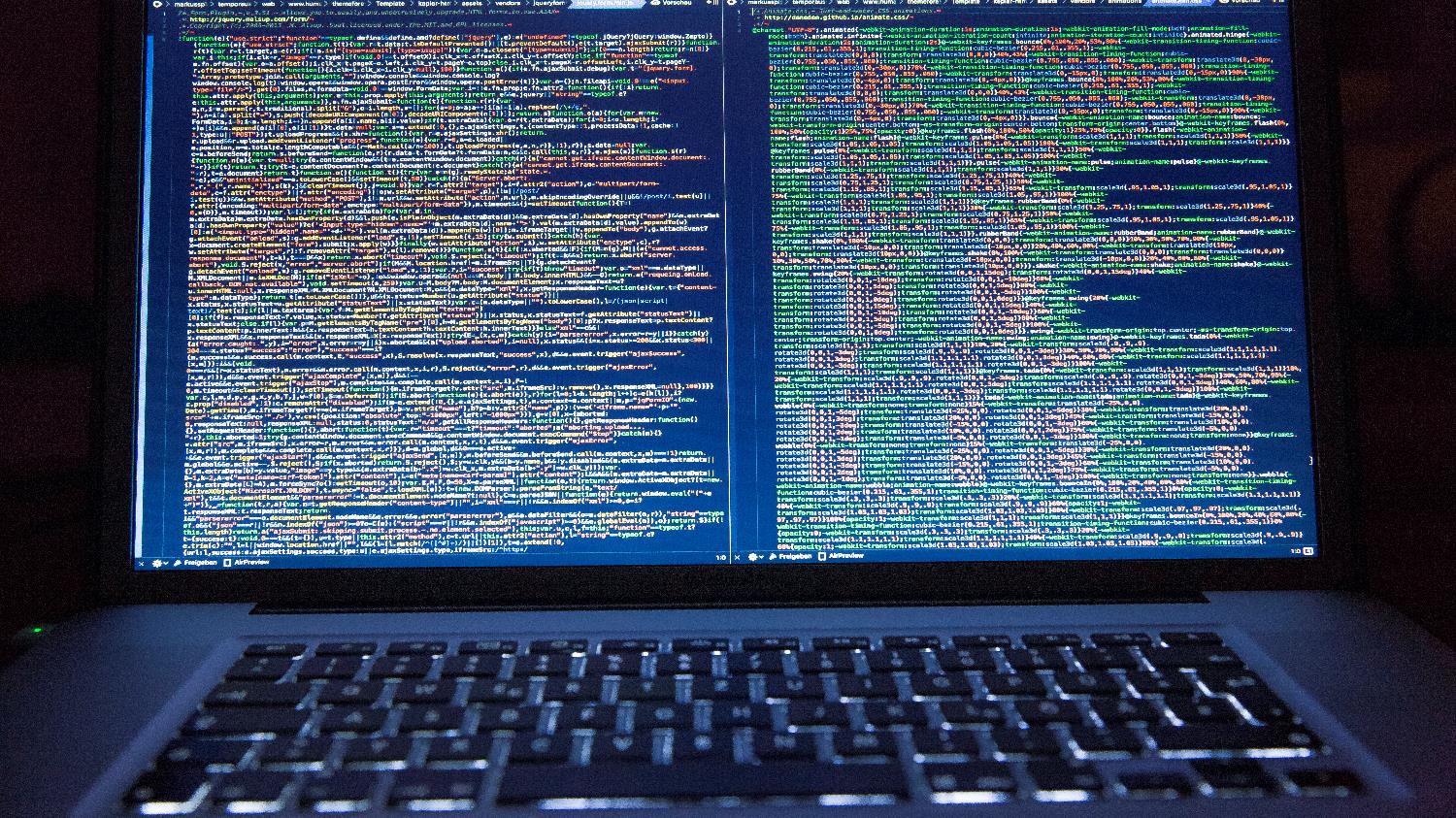 CONVERSION DATA / BREAKDOWN
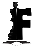 Overall Conversions
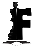 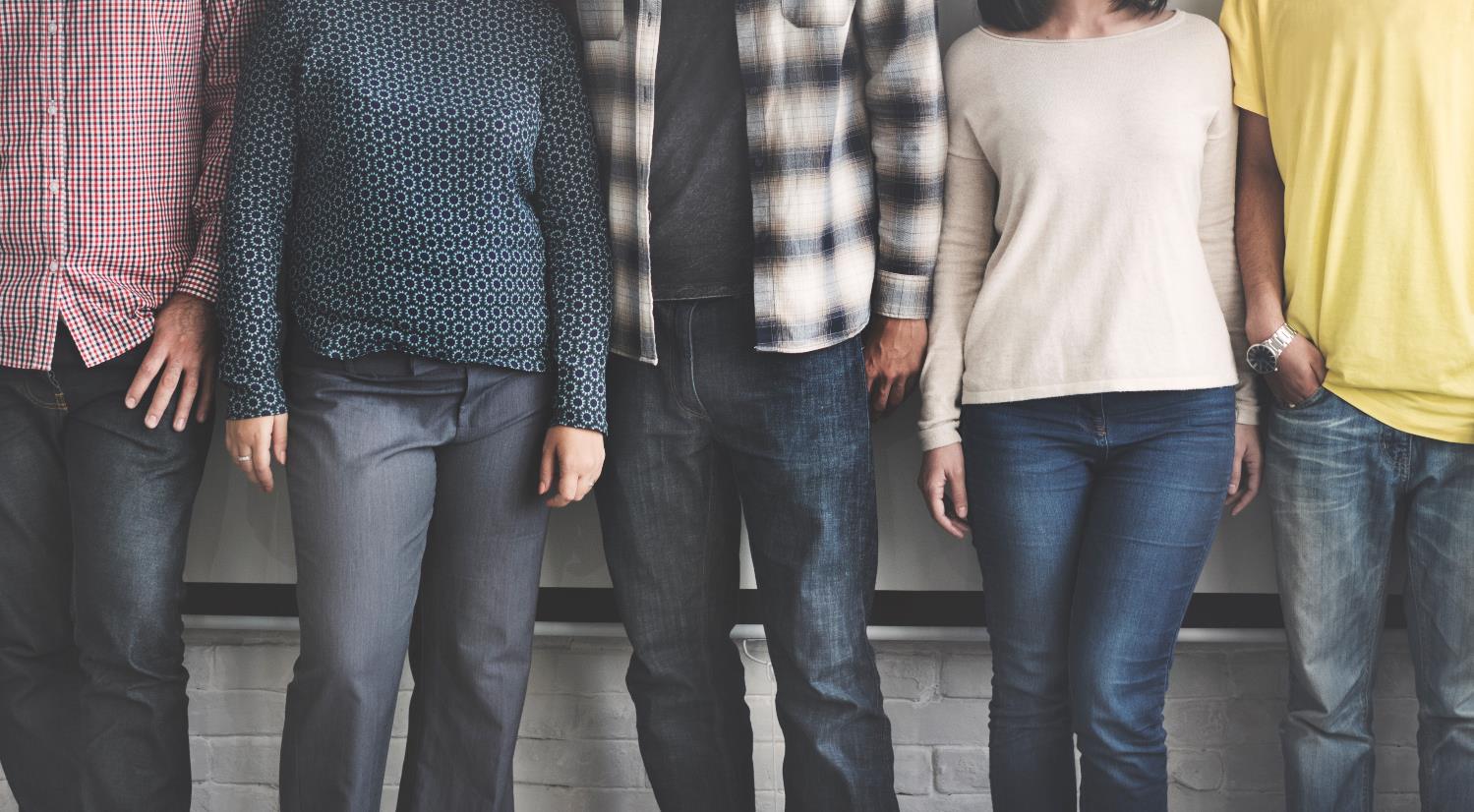 BEHAVIOR & AUDIENCE
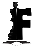 Category
 Behavior Audience
This report is showing the categories view.

This is the full ’50,000’ foot view of the categories of behaviors (bSegs) shown on the next slide.
Behavior / Audience
bSegs (Behavioral Segments) View

Top 35 view sorted by clicks.

Over 250 total Bsegs that are targeted during this campaign.  As bSegs don’t perform we will optimize towards bSegs that provide value for the campaign.

We are adjusting and optimizing for the top 75-100 behaviors we are seeing results on.  We will continue to target and optimize moving forward with this campaign.

If there are questions about this data, please let us know.
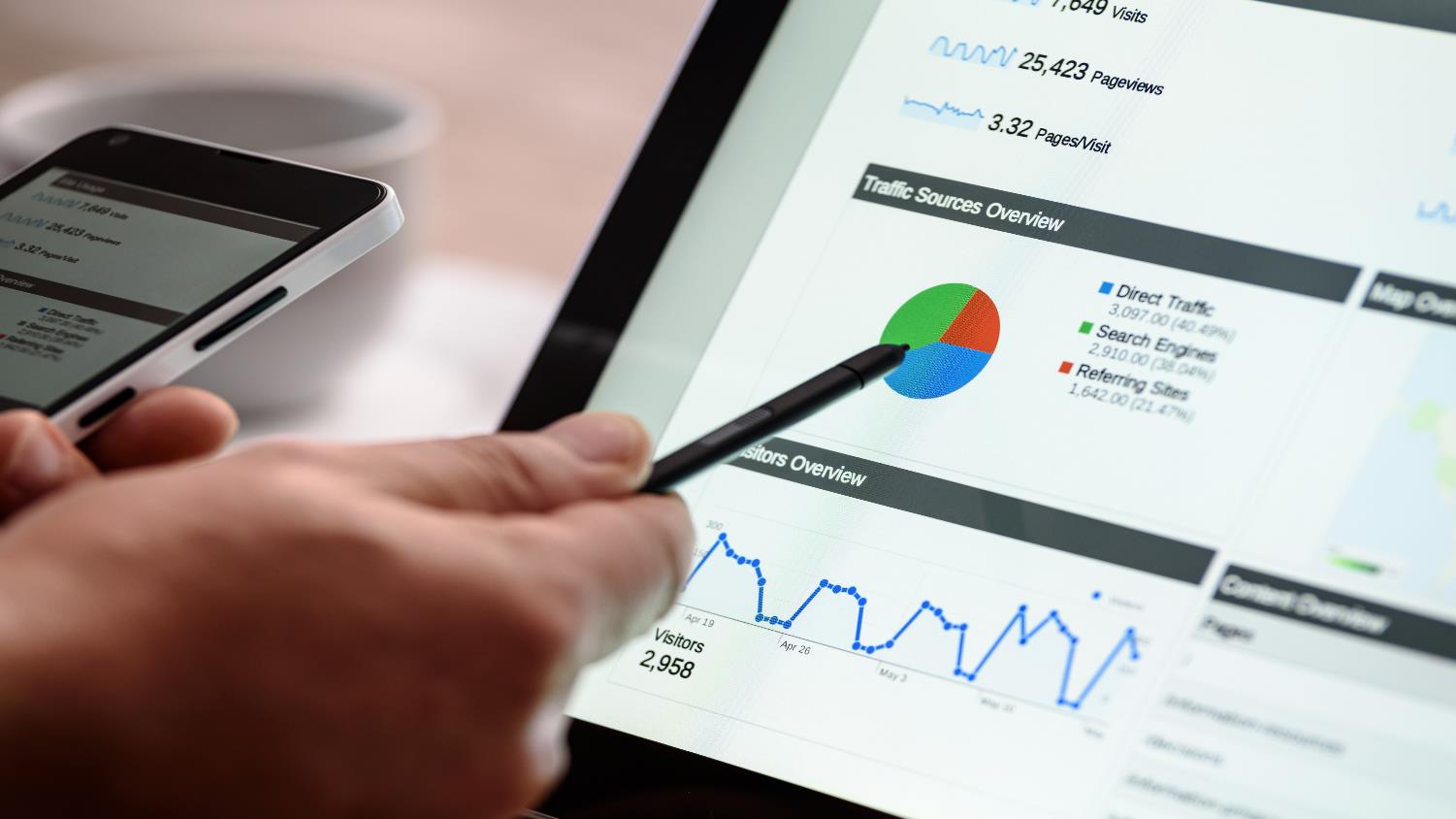 SITE BREAKDOWN
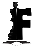 Site Lists – Impression Delivery (Top 35
Site Lists will only paint a part of the picture.

There are many things to consider when looking at the site list.

Something with a lot of success like cpaxrtb.ca or googleads.g.doubleclick.net is actually a Canadian Network of premium inventory along with a premium Google Network.   We unfortunately can’t breakdown these networks but they tend to have premium inventory we use along with generate great results.

BBC.com is also a premium network which is great to see results and impressions being delivered on.

Any questions on sites/site lists or a larger list please don’t hesitate to ask.

This will be an ongoing site delivery list for the entire season.
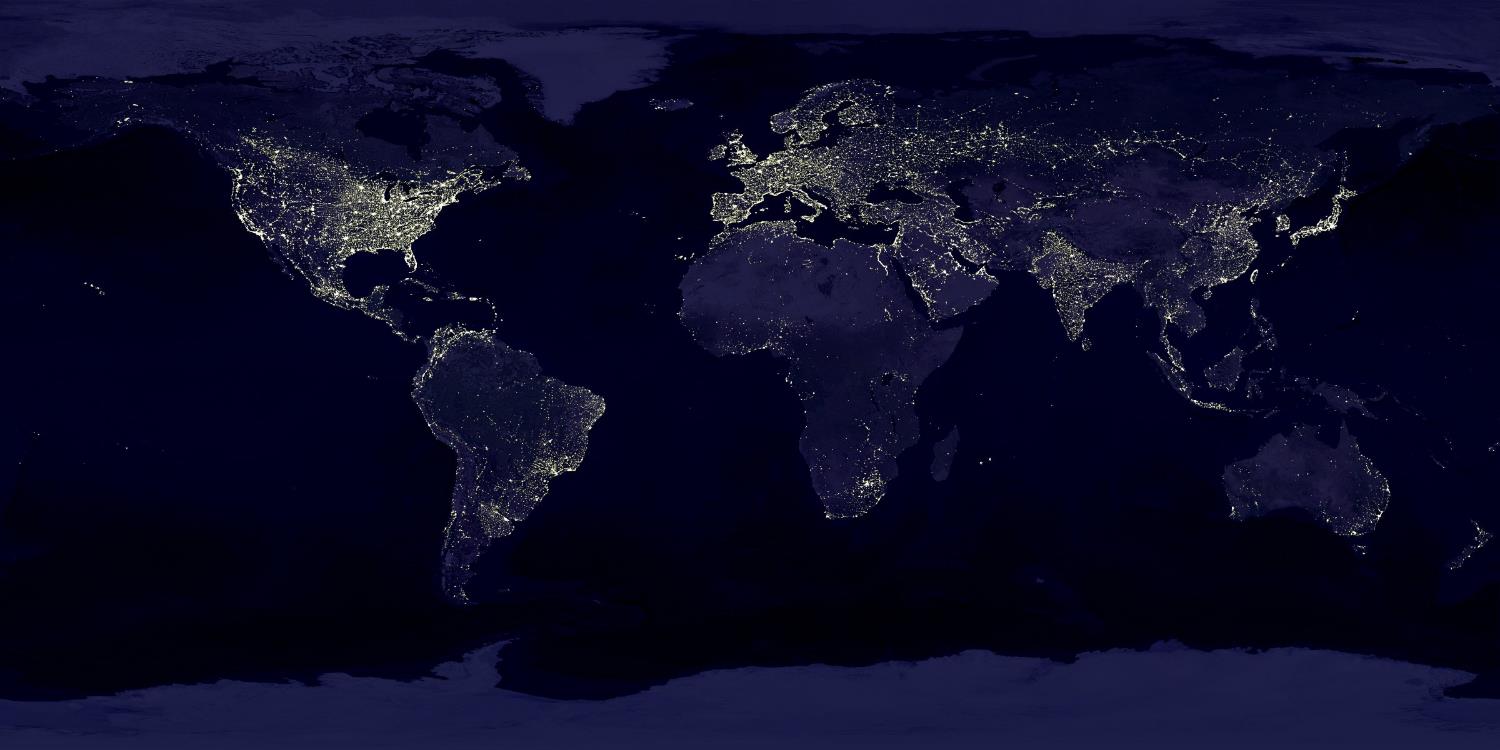 GEOGRAPHY
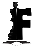 Geography
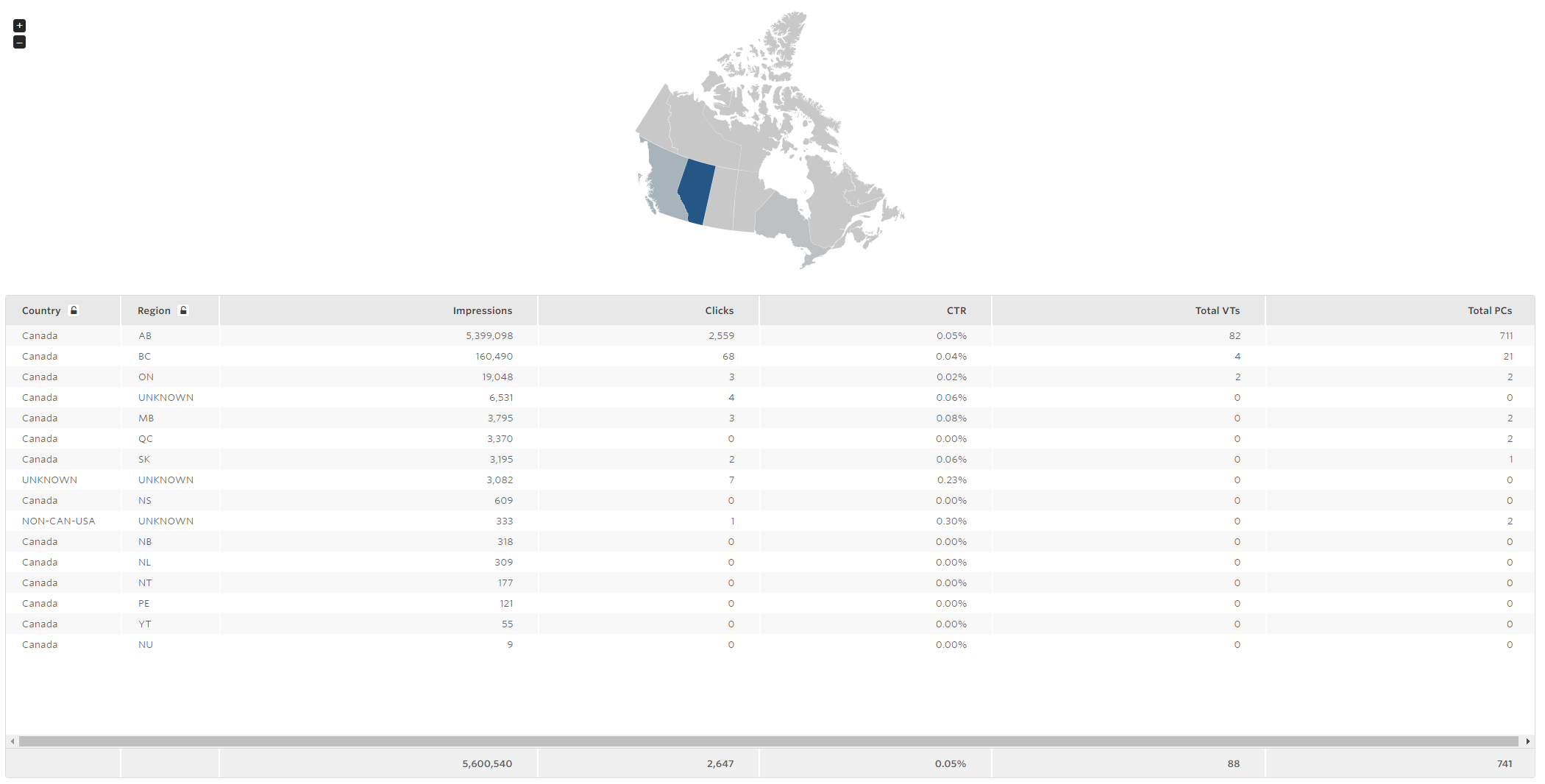 Geography – Top 40
Here is a greater look at the Alberta breakdown specific to postal codes to show performance.

More information on view through from FSA along with clicks, CTR & Post Clicks.

Canada Post offers a great mapping service for further insight.
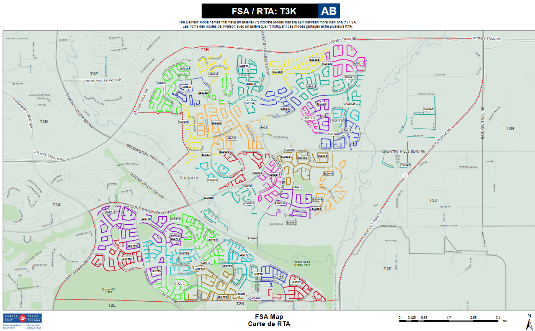 https://maps.canadapost.ca/RouteFinder/Maps/Current/CPC_SCP_AB_T3K.pdf  (Can replace T3K with any 3 digit postal code (T2K, T2T for lookup).
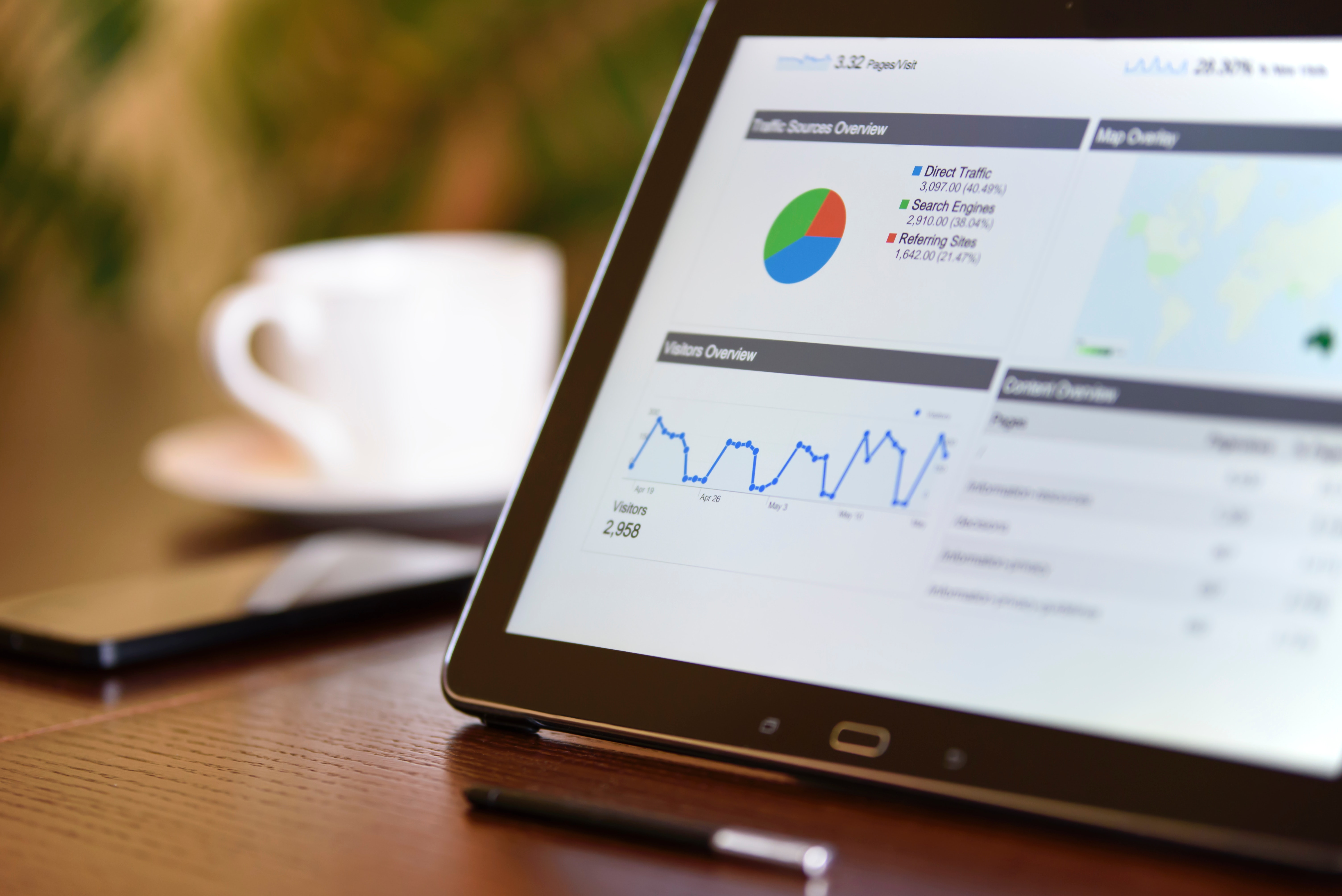 GOOGLE ANALYTICS BREAKDOWN
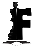 Google Analytics – 1 Full Year
Oct 1, 2017 – Oct 31, 2018
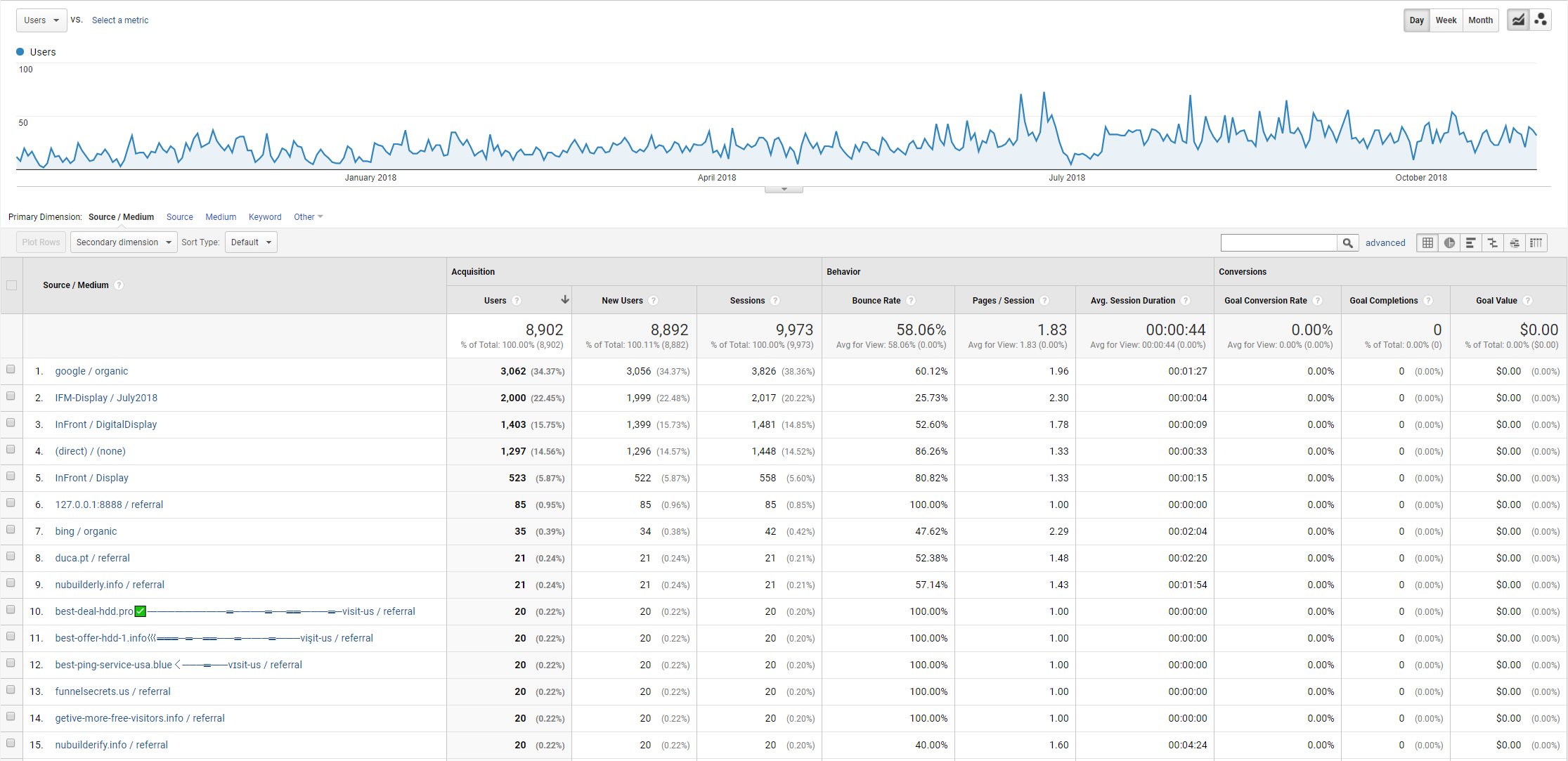 Google Analytics – 1 Full Year
Oct 1, 2017 – Oct 31, 2018
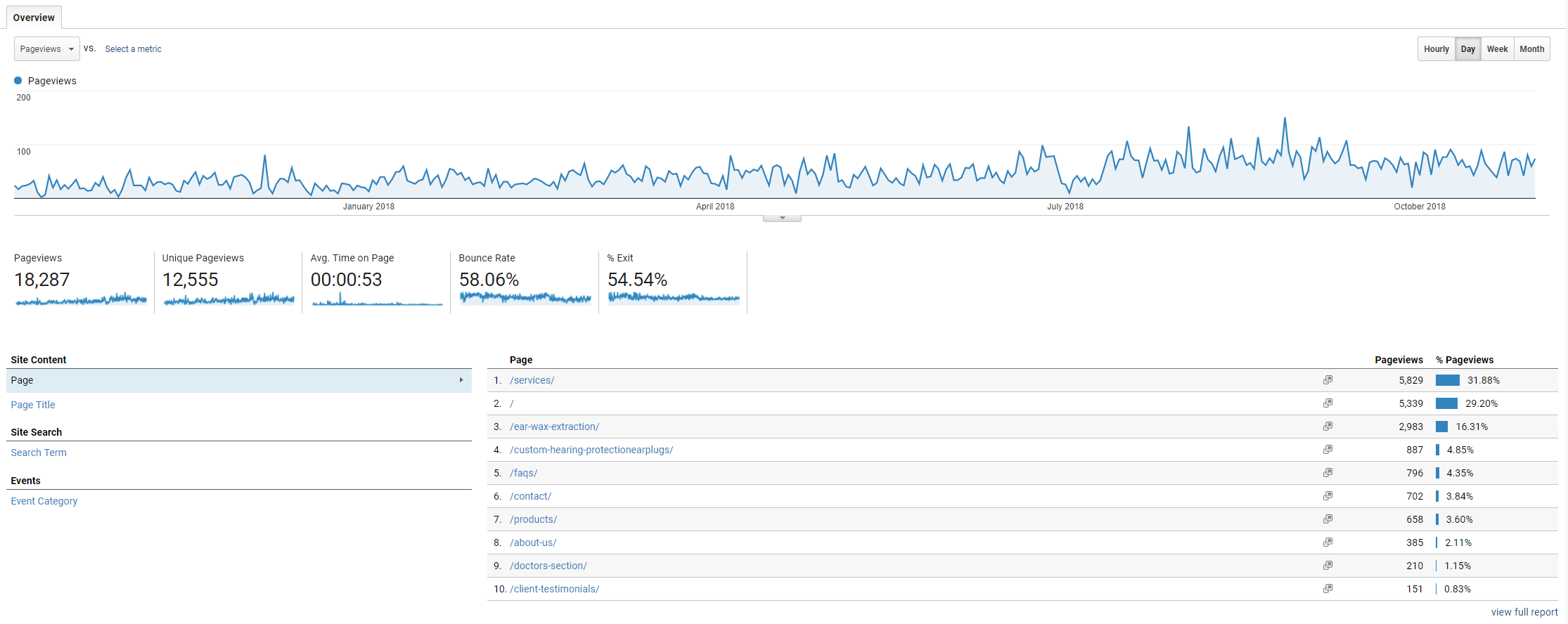 Google Analytics – 1 Full Year
Oct 1, 2017 – Oct 31, 2018
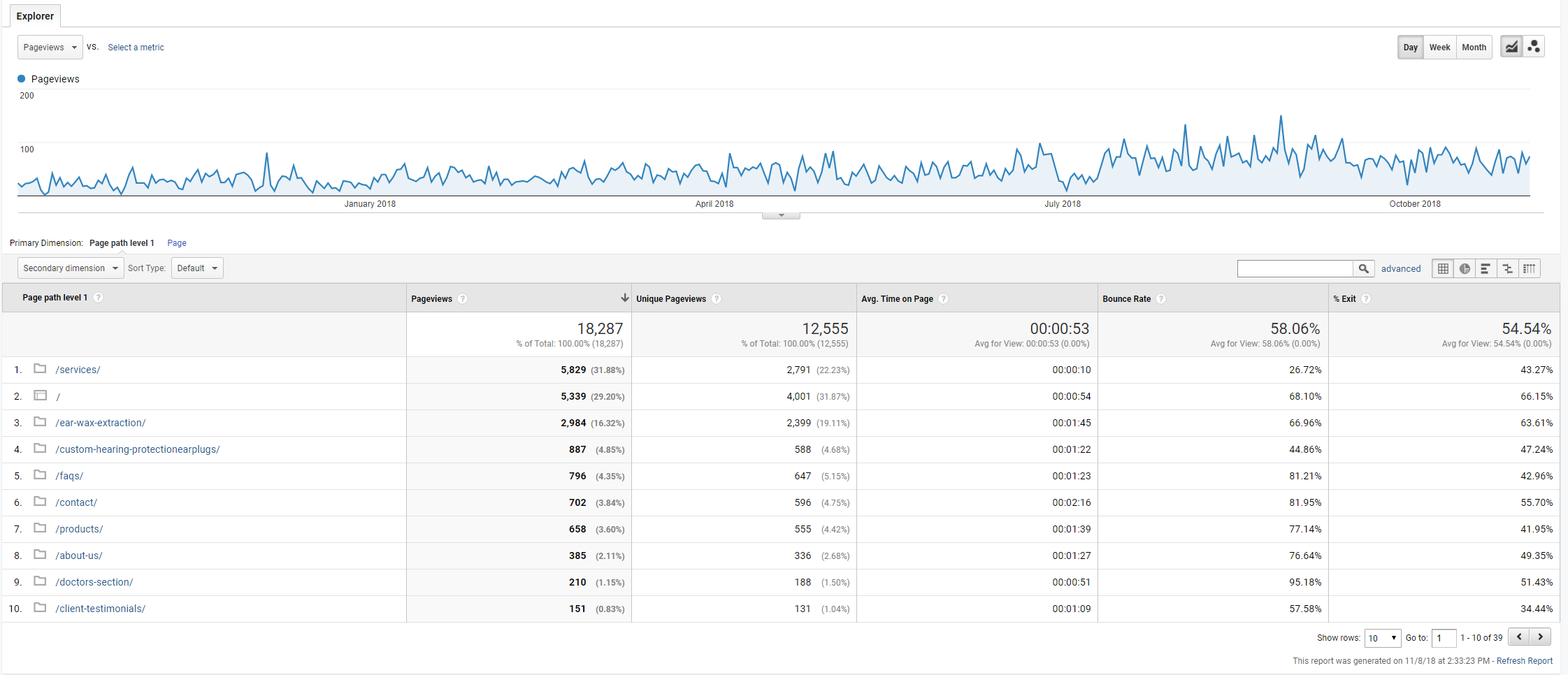 Thank You!
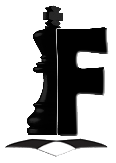 Any questions ?

You can find us at:

john@infrontmarketing.ca
403.861.9727

dave@infrontmarketing.ca
403.891.9295